Kfold in Deep Learning
Jesper Dramsch
Supervised Learning
2
Kaggle TGS Salt Competition - Baseline
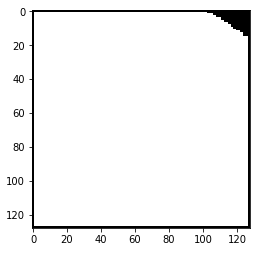 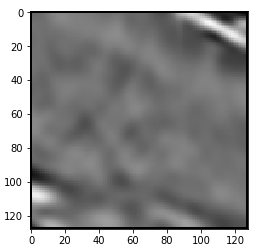 3
https://arxiv.org/abs/1505.04597
Kaggle TGS Salt Competition
Seismic Input
Semantic Segmentation / Seismic Interpretation
Training Set: 4000 Images
Secret Test Set: 18000 Images
Kaggle Evaluation
On secret 33% (6K Images)
Intersection over Union metric 
Vanilla Unet
Train: 3600 Images
Test: 400 Images
1 Fold
K-Fold Unet
Train: 3600 x 5
Test: 400 x 5
5 Folds
4
Why not Kfold?
http://gael-varoquaux.info/interpreting_ml_tuto/ 
Cross-Validation gives spread out measures and depends on sorting:
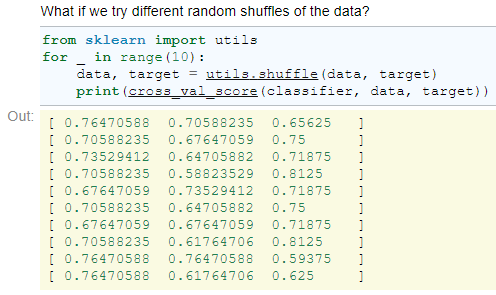 5
http://gael-varoquaux.info/interpreting_ml_tuto/content/01_how_well/02_cross_validation.html
”Fold – Noise” (from Sampling Noise)
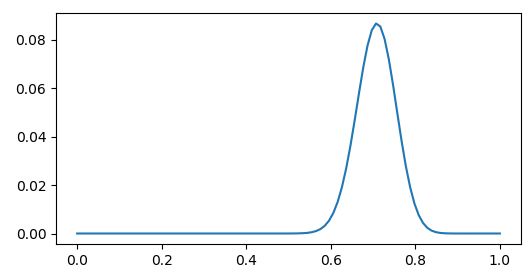 Kfold Scores
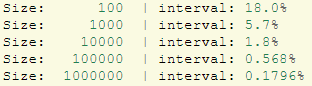 6
http://gael-varoquaux.info/interpreting_ml_tuto/content/01_how_well/02_cross_validation.html
Scoring:
1-Fold Unet
Validation Score:
68%
Submission Score:
62%
5-Fold Unet
Validation Scores:
66%
67%
68%
71%
77%
Single Submission Score 77% Prediction:
62%
Submission Score Ensemble Prediction:
69%
7
Thank you!
bit.ly/kaggle-salt
8